Здравствуйте!
	Мы продолжаем курс лекций по подготовке к ЕГЭ по математике. Сегодня мы вновь обратимся к	Заданию  В11 , направленному на проверку уровня  развития  пространственных представлений, умение находить объемы и площади поверхностей многогранников и круглых тел и их комбинаций. В открытом банке ЕГЭ представлено  194 прототипа  в данном разделе - то есть 194 задания, по которым составлено более 6000 задач, отличающихся от соответствующих прототипов только числовыми значениями Сегодня мы остановимся на задачах, связанных с круглыми телами и комбинациями многогранников и тел вращения 194.
цилиндр
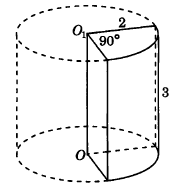 ОТВЕТ.
№2. Воду, находящуюся в цилиндрическом сосуде 
на уровне 12 см, перелили в цилиндрический сосуд 
в 2 раза большего диаметра. На какой высоте будет находиться уровень воды во втором сосуде?
 Ответ выразите в сантиметрах
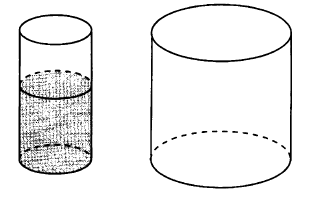 ОТВЕТ.
конус
№1.
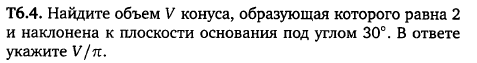 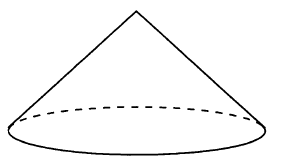 2
30⁰
ОТВЕТ.
№2.
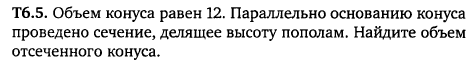 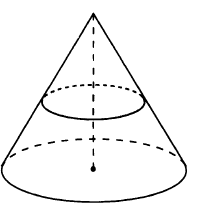 ОТВЕТ.
цилиндр и конус
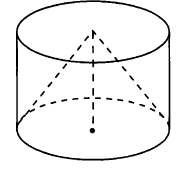 №1. Найти объем цилиндра , если объем конуса равен 50
ОТВЕТ.
№2.
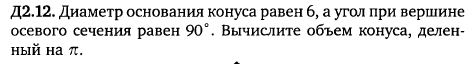 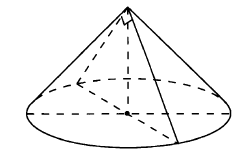 ОТВЕТ.
шар
№1.
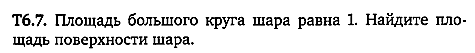 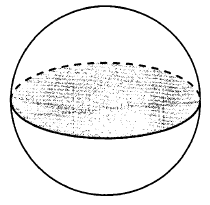 ОТВЕТ.
№2. Во сколько раз увеличится площадь поверхности шара, если его радиус увеличится в 5 раз?
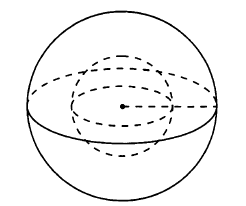 ОТВЕТ.
№3. Во сколько раз увеличится объем шара, если его радиус увеличится в 5 раз?
ОТВЕТ.
шар
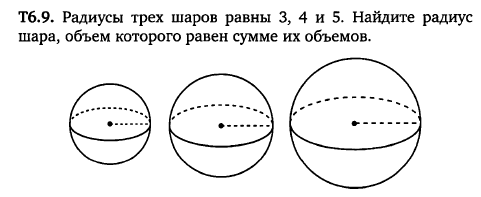 №4.
ОТВЕТ.
Комбинации многогранников и тел вращения
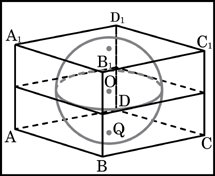 №1.
Прямоугольный параллелепипед описан около сферы радиуса 3. Найдите его объем.
ОТВЕТ.
№2.
Площадь поверхности прямоугольного параллелепипеда, описанного около сферы, равна 96. Найти  радиус сферы.
ОТВЕТ.
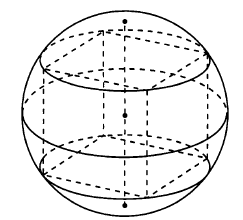 №3.
ОТВЕТ.
На этом мы заканчиваем рассмотрение заданий В11, - стереометрических задач базового уровня сложности. Напомню, что на предыдущих уроках мы уже рассмотрели задания геометрического блока В3 и В6 – по планиметрии и В9 – расстояния и углы в пространстве.
На следующем занятии мы рассмотрим задание С2 – стереометрическая задача повышенного уровня сложности.  Кроме того, что ее решение более сложное, чем задачи части В, надо помнить, что это задание проверяет эксперт. Специфику решения и оформления задания мы рассмотрим на следующем уроке
 
До новых встреч
Стороны основания правильной шестиугольной пирамиды равны 10, боковые ребра равны 13. Найдите площадь боковой поверхности этой пирамиды.
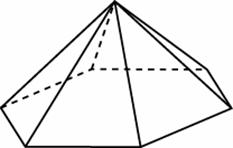 13
5
№ 5037 Объем первого цилиндра равен 12 м3. У второго цилиндра высота в три раза больше, а радиус основания — в два раза меньше, чем у первого. Найдите объем второго цилиндра. Ответ дайте в кубических метрах.
V=пR2h
V2=п(R/2)23h
V2<V1 в ¾ раз
12*3/4 = 9
Прототип задания B11 (№ 27113)
Объем треугольной пирамиды SABC, являющейся частью правильной шестиугольной пирамиды SABCDEF, равен 1. Найдите объем шестиугольной пирамиды.
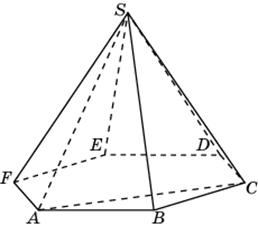 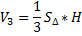 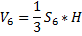 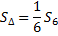 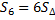 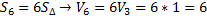 92. Во сколько раз объем конуса, описанного около правильной четырехугольной пирамиды, больше объема конуса, вписанного в эту пирамиду?
Объемы конусов  равной высоты относятся как квадраты их диаметров.
Если диаметр  основания вписанного конуса равен a, 
То диаметр  основания описанного конуса равен
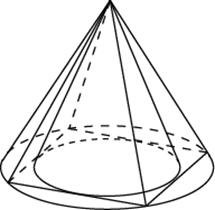 Значит,  V описанного конуса в 2 раза больше объема вписанного.

Ответ:2
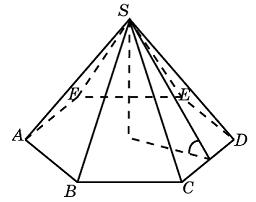 Верно, но почему?
Прототип задания B11 (№ 27170)
Найдите площадь боковой поверхности правильной треугольной призмы, вписанной в цилиндр, радиус основания которого равен      , а высота равна 2.
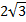 AC=H=2
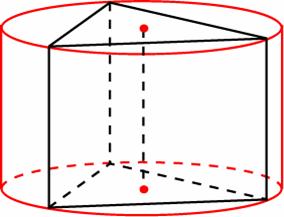 D
C
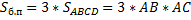 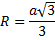 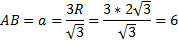 B
A
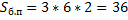